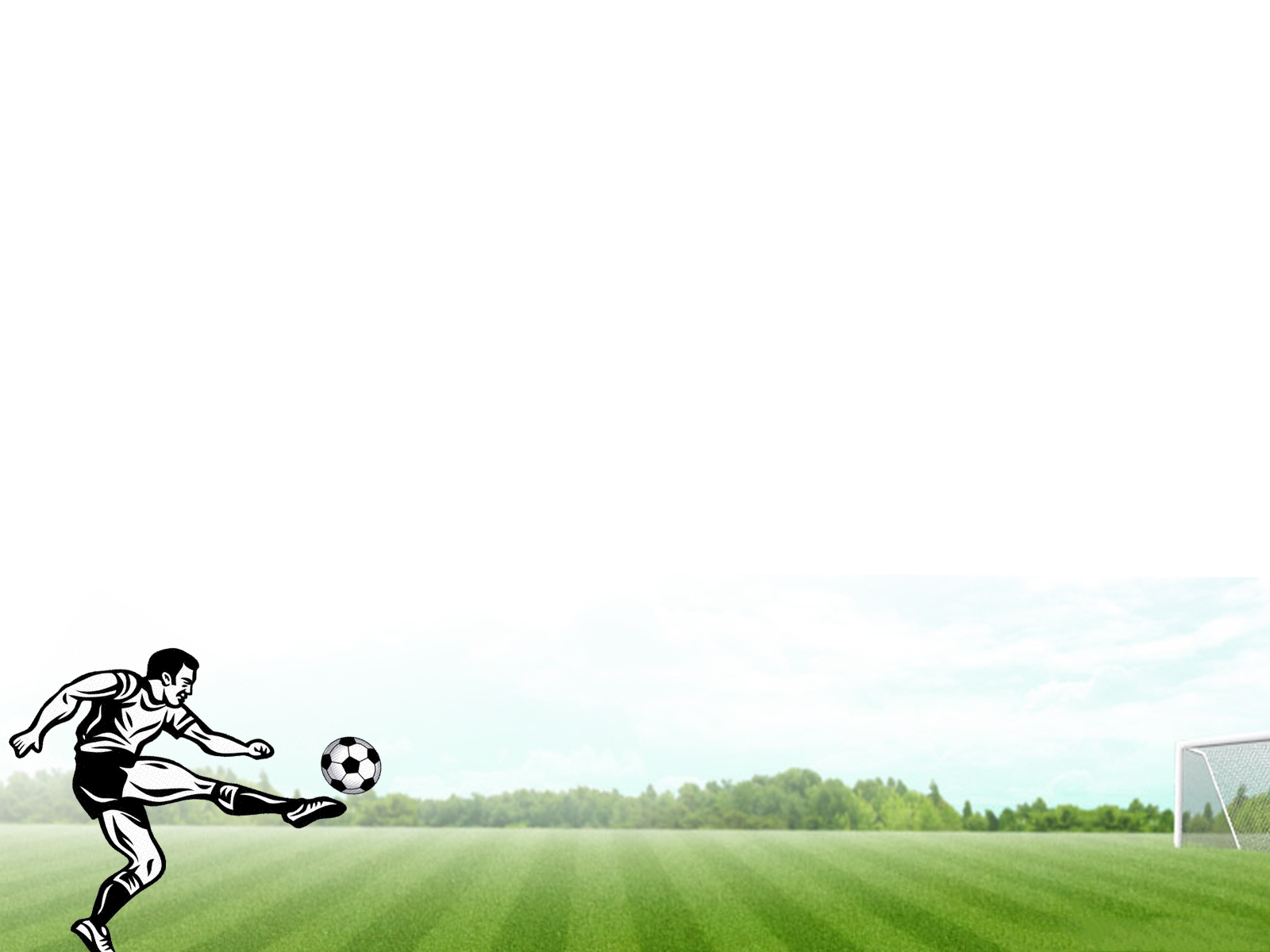 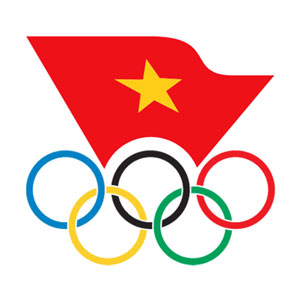 CHÀO MỪNG CÁC CON ĐẾN VỚI MÔN HỌC
THỂ
DỤC
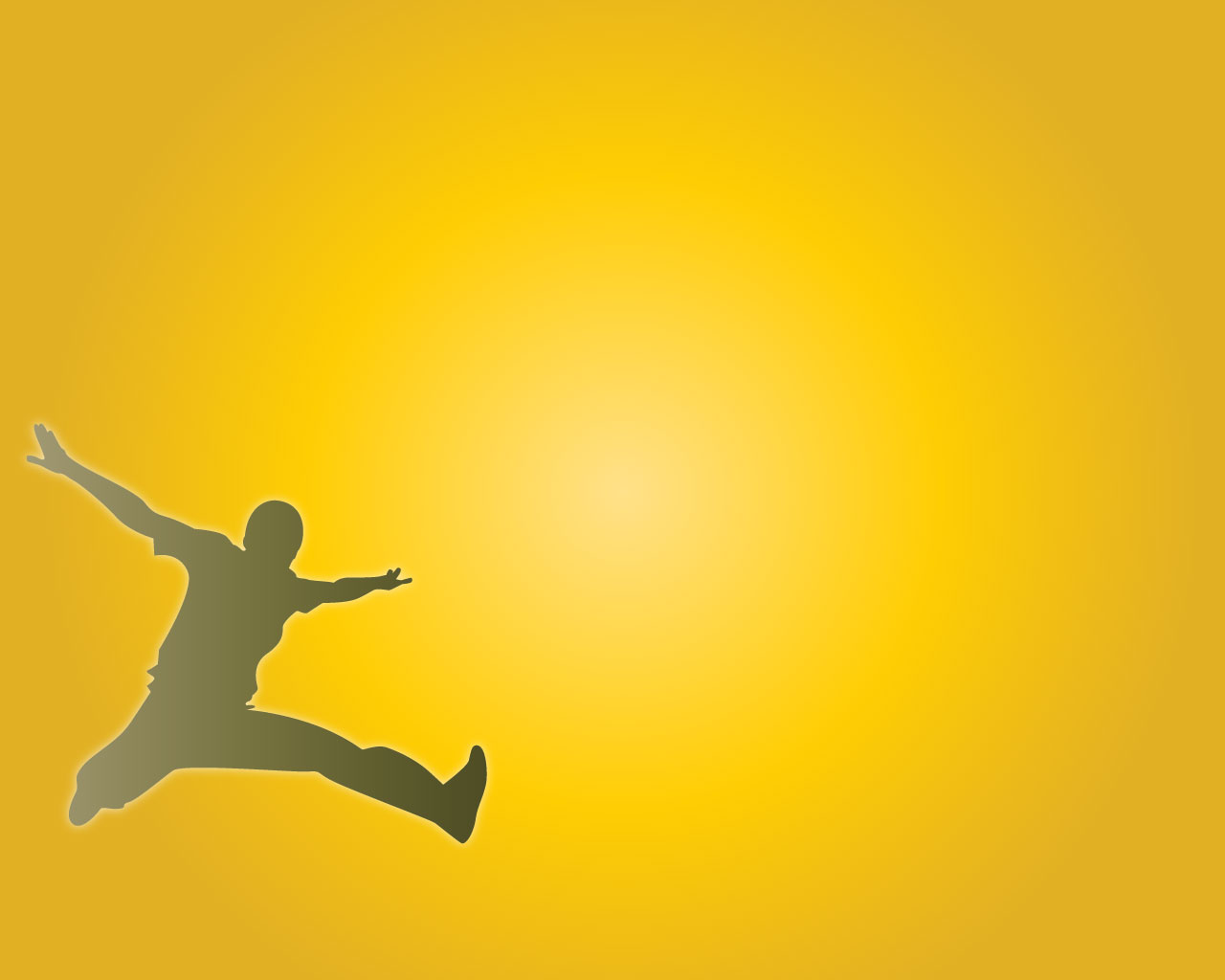 TIẾT 1. TỔ CHỨC LỚP – TRÒ CHƠI
* MỤC TIÊU
- Phổ biến nội quy tập luyện, biên chế tổ học tập, chọn cán sự môn. Yêu cầu HS biết được những nội quy, quy định cơ bản để thực hiện tốt trong các giờ học.
- Chơi trò chơi: “Diệt các con vật có hại”. Yêu cầu HS bước đầu hiểu và biết
tham gia vào trò chơi.
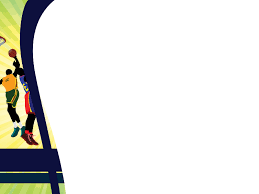 I. PHẦN MỞ ĐẦU
1. Tập trung lớp: 
- GV tập hợp HS, phổ biến nội dung yêu cầu bài học.
2. Khởi động:
- Đứng tại chỗ, vỗ tay hát.
- Giậm chân tại chỗ đếm to theo nhịp 1-2, 1-2....
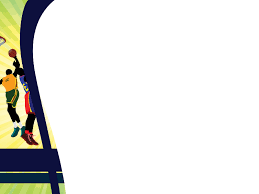 II.PHẦN CƠ BẢN
1. Biên chế tổ tập luyện, chọn cán sự bộ môn
2. Phổ biến nội quy tập luyện:
- Nội quy phòng tập
- Nội quy môn học 
- Trang phục
- Kiến tập.
3. Chơi trò chơi: “ Diệt các con vật có hại”.
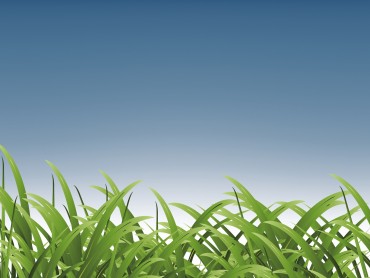 Các con hãy quan sát những loài vật sau:
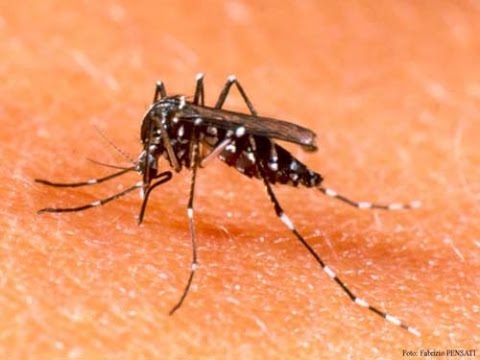 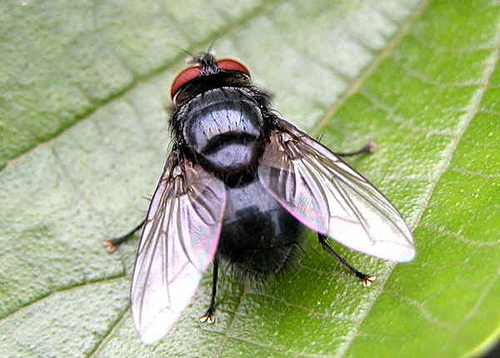 Con muỗi
Con ruồi
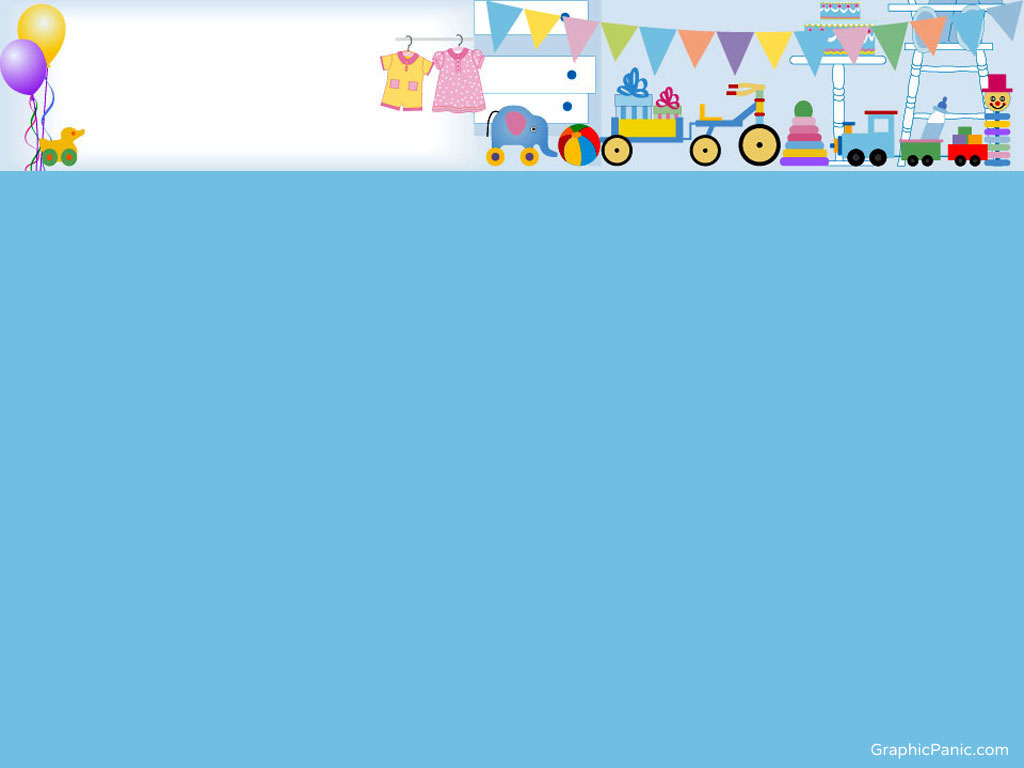 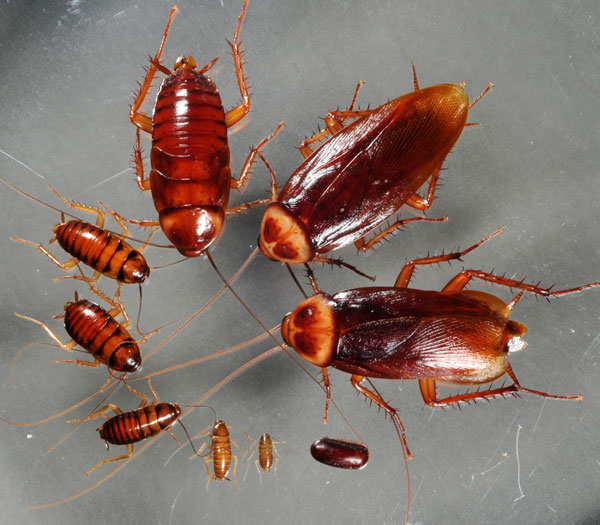 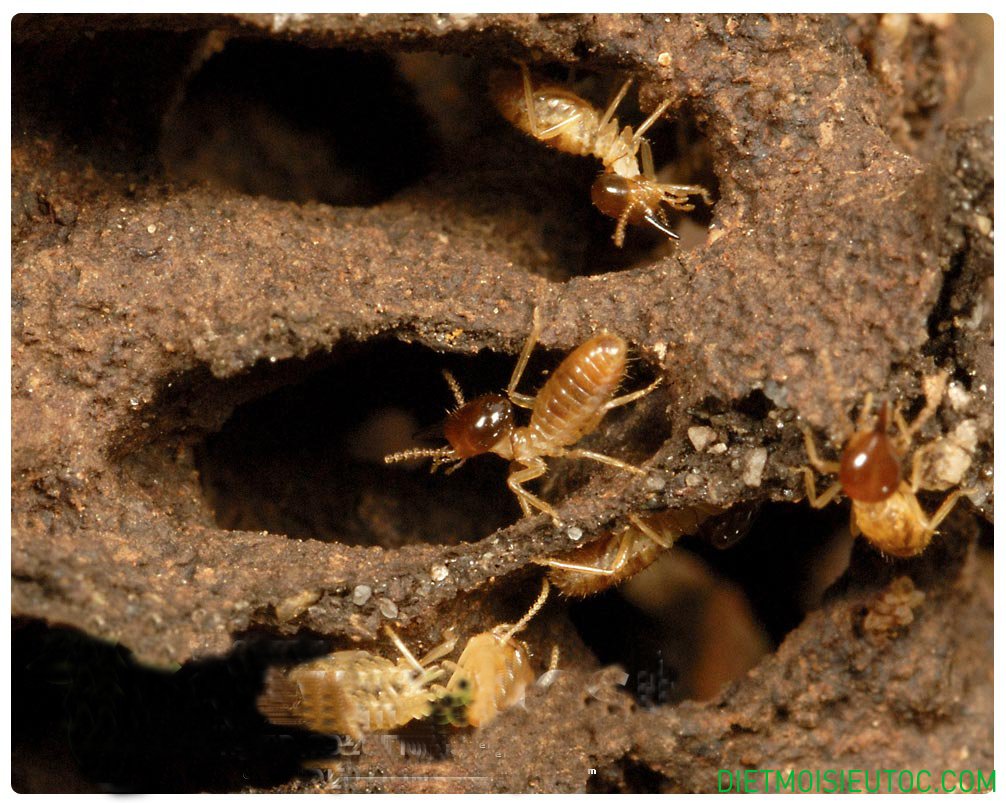 Con gián
Con mối
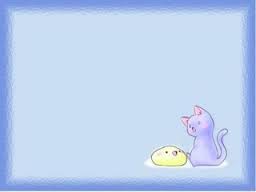 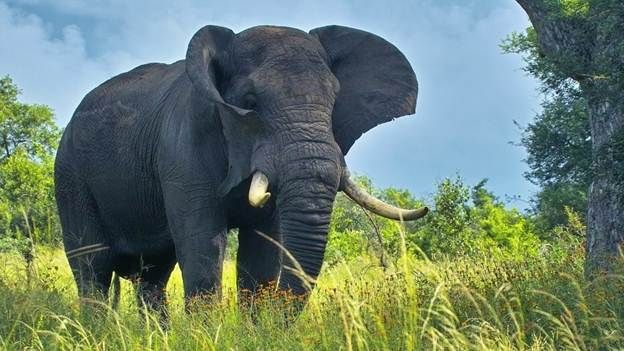 Con voi
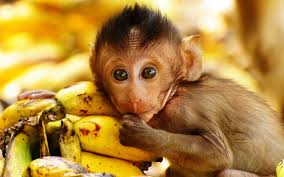 Con khỉ
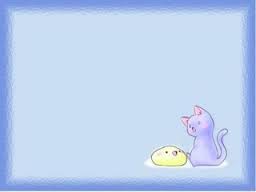 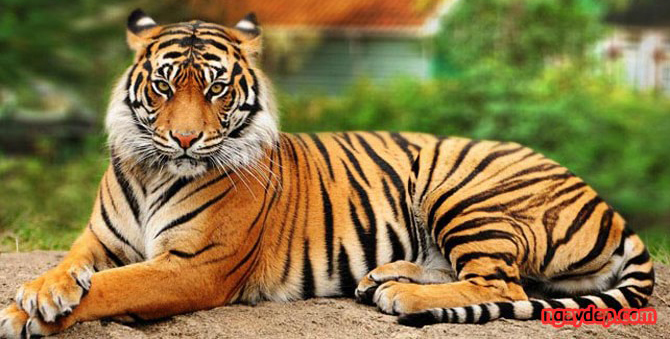 Con hổ
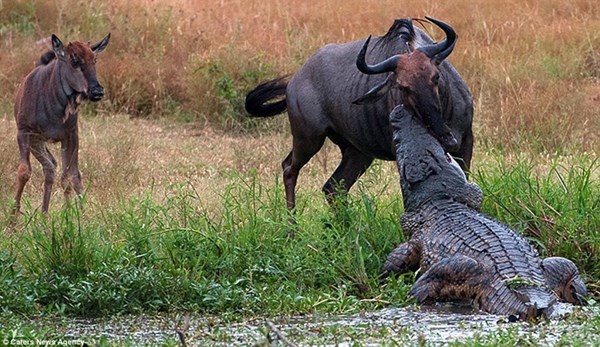 Hà mã, 
cá sấu,
 linh dương
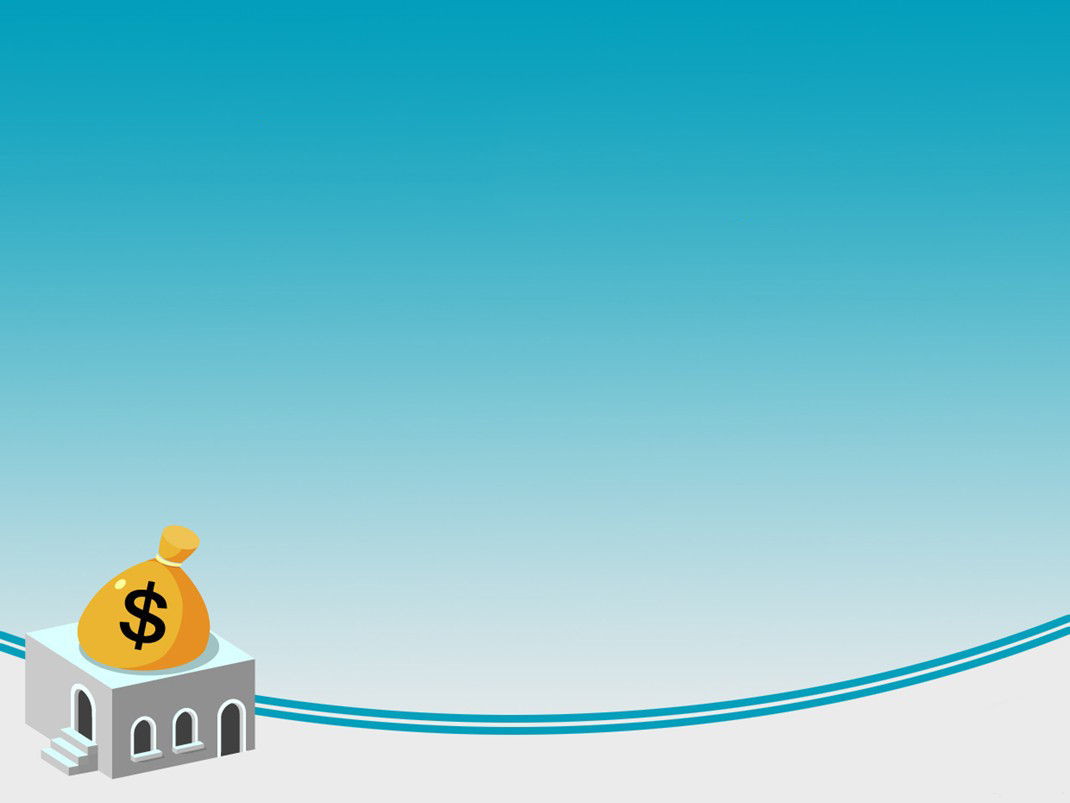 Con hãy cho biết con vật nào là có lợi, con vật nào là không có lợi trong các con vật trên?
?
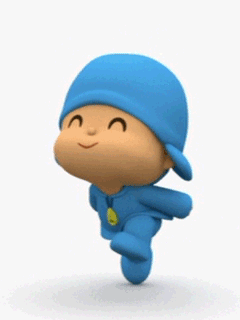 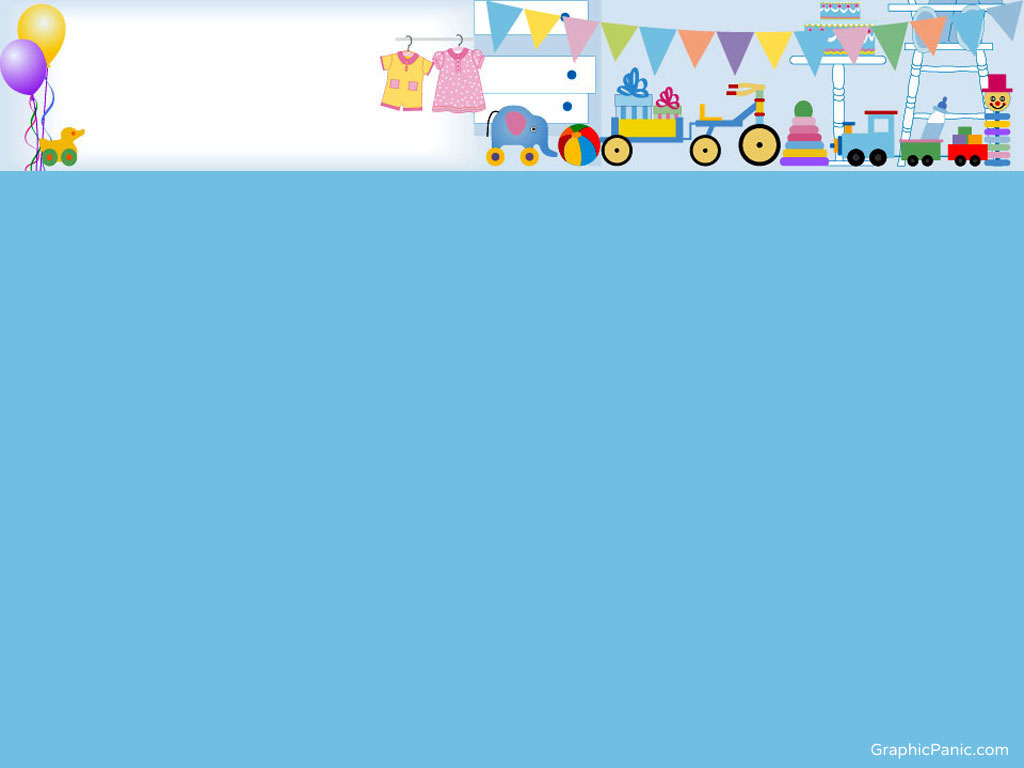 Mời các con 
xem 1 số đoạn phim sau
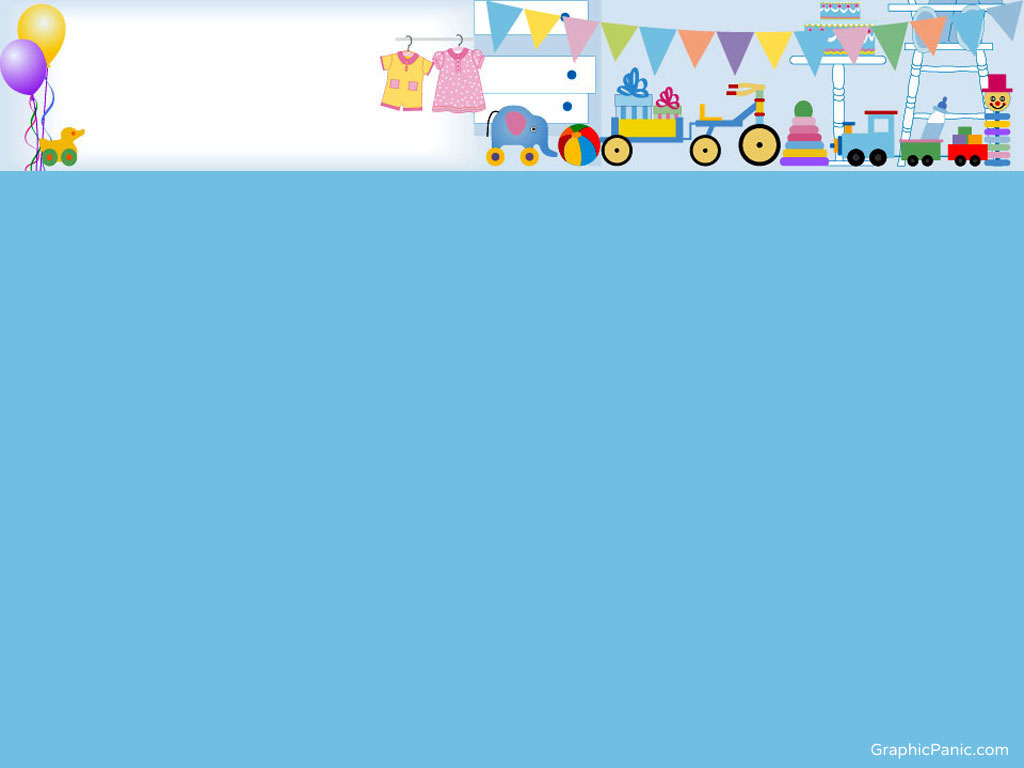 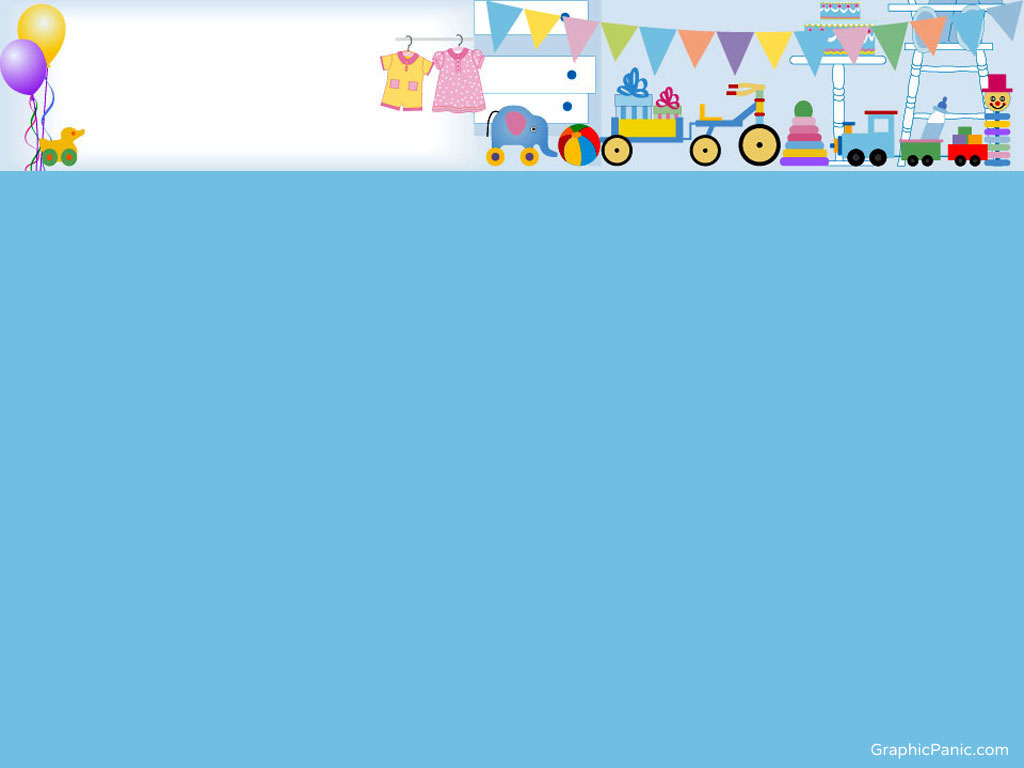 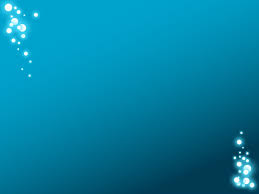 Chúng mình cùng chơi TC nào !
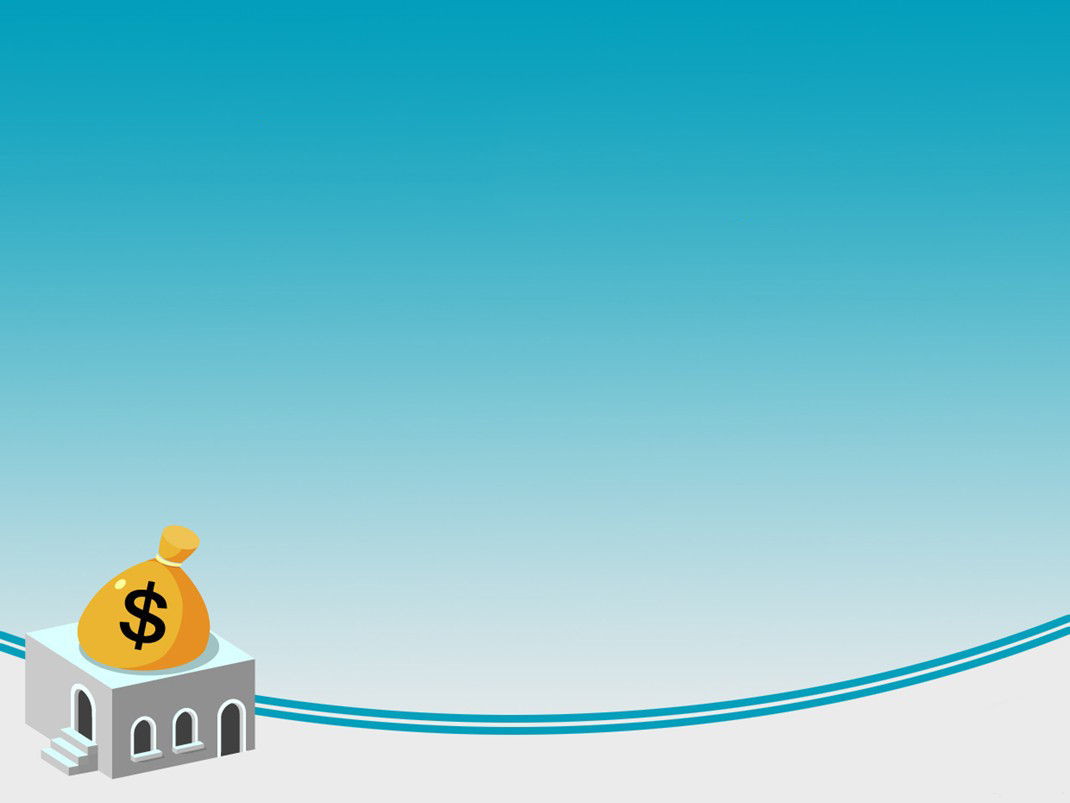 CỦNG CỐ
?
1. Tại sao chúng ta cần bảo vệ động vật
 hoang dã?
2. Chúng ta cần làm gì để bảo vệ những loài động vật này?
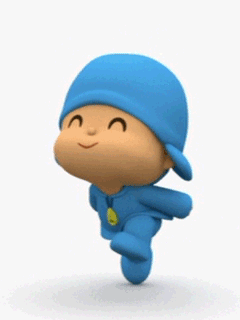 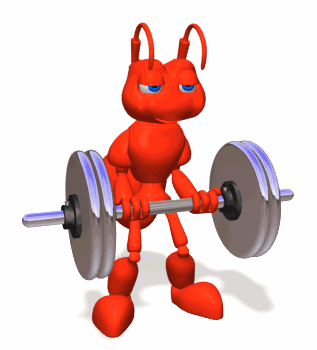 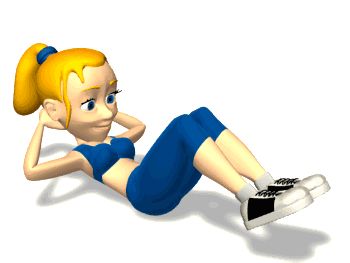 CÔ CHÚC CÁC CON HỌC TẬP TỐT MÔN THỂ DỤC 
ĐỂ RÈN LUYỆN 
THÂN THỂ KHỎE MẠNH !
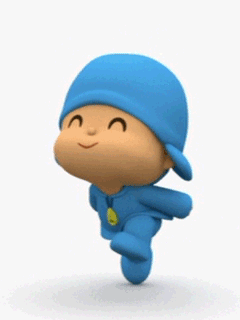 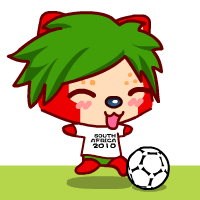